Lecture 5 Group Operators
COMP3204 Computer Vision

How do we combine points to make a new point in a new image?
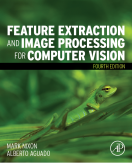 Content
How can we collect points as a group?
How can we apply processes to that group?
Template convolution
Calculate a new image from the original
Template is convolved in a raster fashion
Template is inverted for convolution
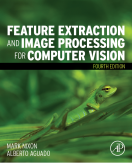 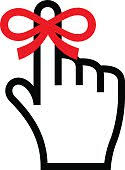 Template convolution
Image
Gy
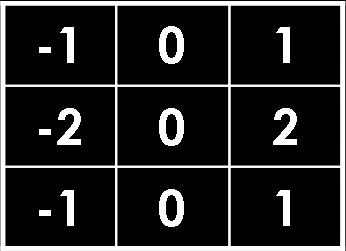 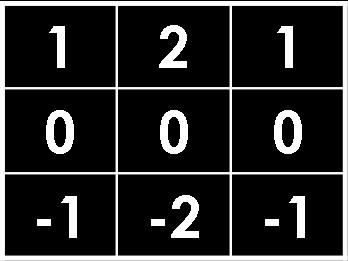 Inverted template
Result
Gx
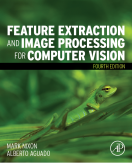 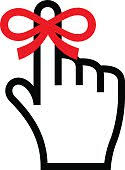 3×3 template and weighting coefficients
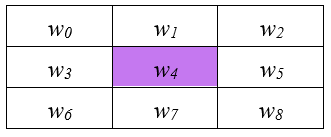 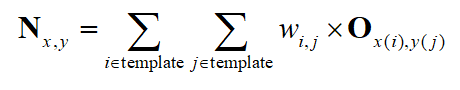 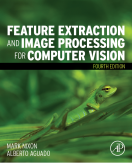 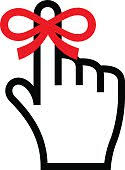 Result calculated for centre point
Border?
Three options
 Set border to black
 Assume wrap-around
 Make template smaller near edges
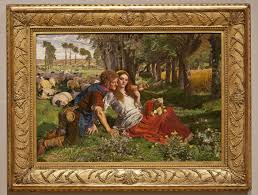 Normally we assume object of interest is near centre so set border to black
[Speaker Notes: Also mentioned mirror boundary]
3×3 averaging operator
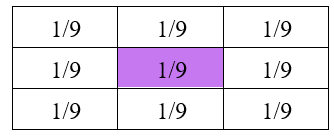 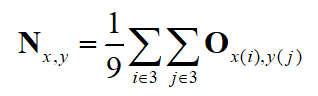 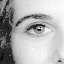 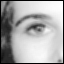 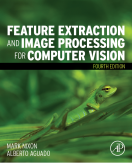 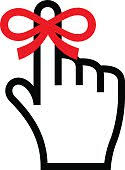 5×5, w = 1/25 and 7×7, w = 1/49 etc.
Illustrating the effect of window size
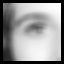 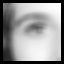 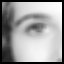 3×3
5×5
7×7
Larger operators remove more noise, but lose more detail
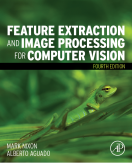 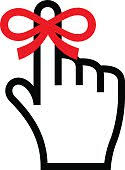 Nasty bit ….
Template convolution via the Fourier transform
Convolution theorem allows for fast computation via FFT for template size ≥ 7×7
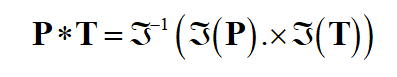 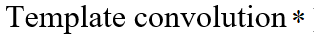 The inversion is implicit in Fourier
The theory is at end, for information only
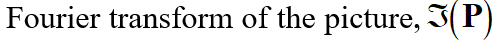 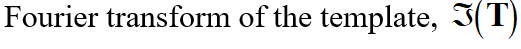 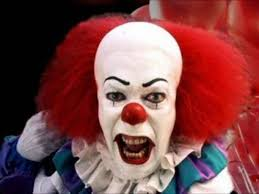 Point by point multiplication (∙×) for sampled signals
This is fast!!
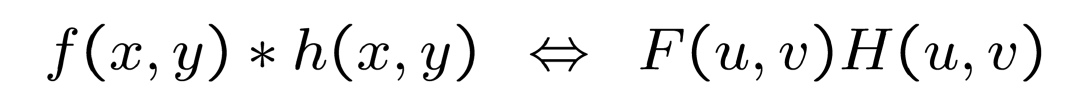 Beware of clowns …  Oxford
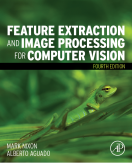 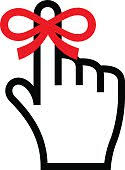 Imperial
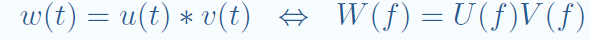 it’s point by point!!
Template Convolution via the Fourier Transform
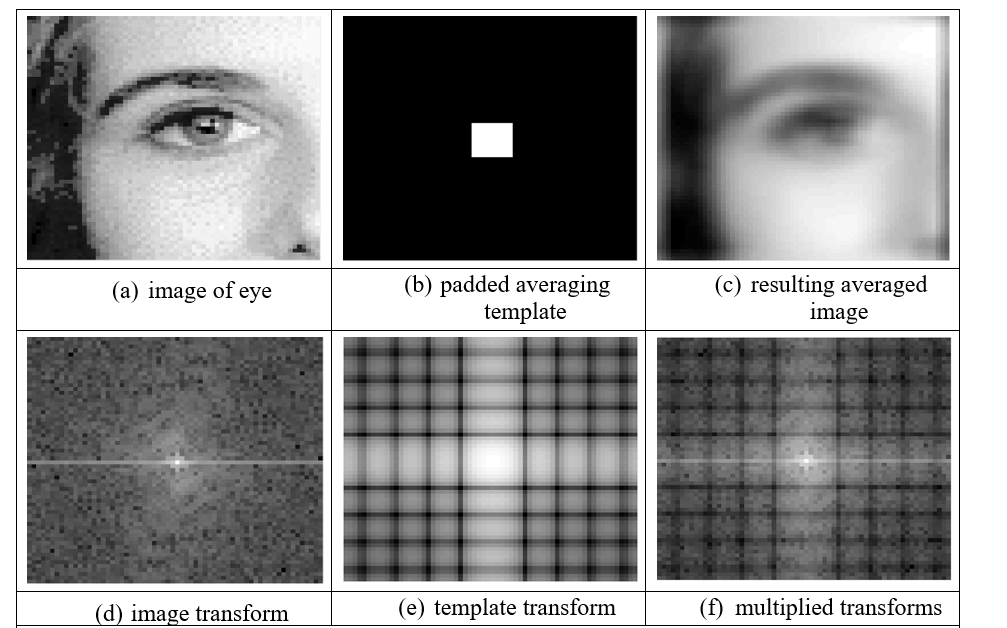 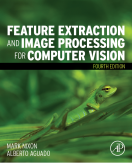 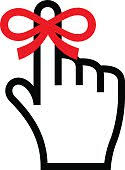 2D Gaussian function
Used to calculate template values
Note compromise between variance       and window size
Common choices 5×5, 1.0; 7×7, 1.2; 9×9, 1.4
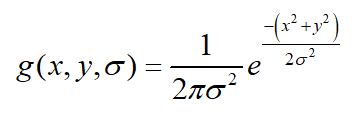 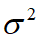 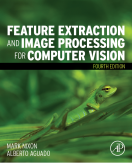 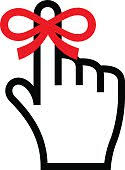 2D Gaussian function and template
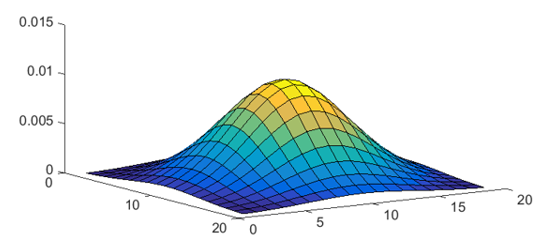 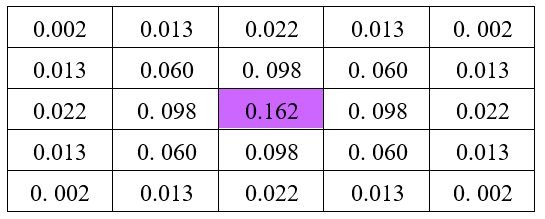 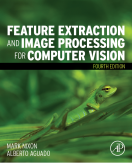 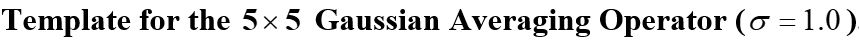 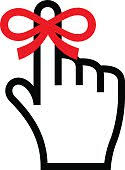 Applying Gaussian averaging
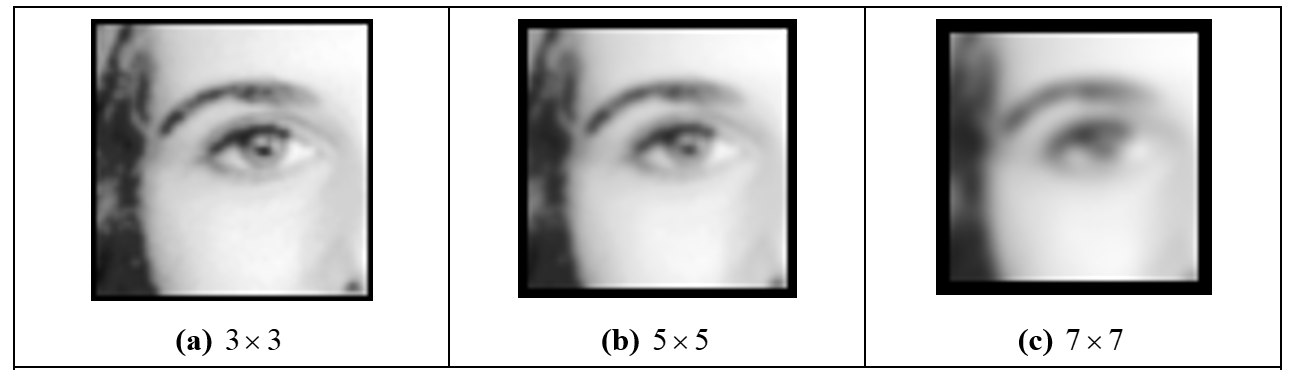 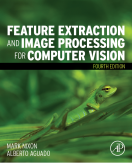 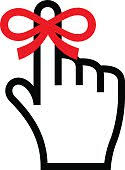 Comparison
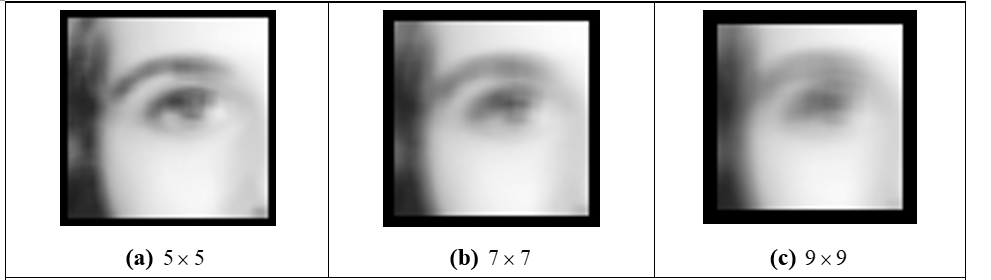 Direct averaging
Which one is better?
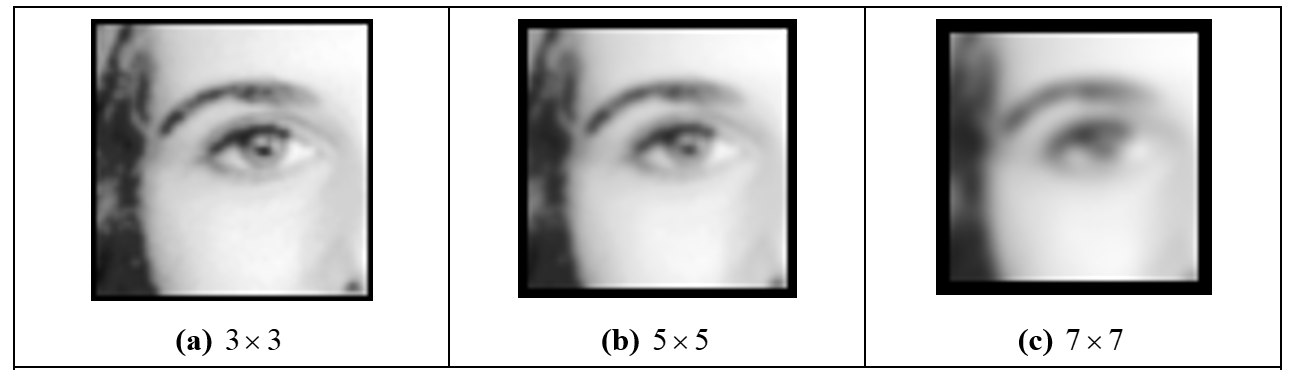 Gaussian averaging
Finding the median from a 3×3 template
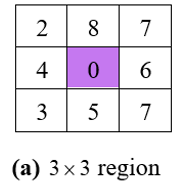 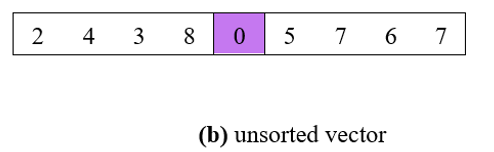 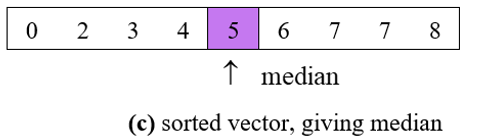 The median is the centre element of a rank-ordered set of template points
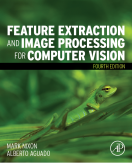 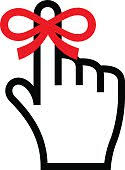 Finding the median from a 3×3 template
Preserves edges;    Removes salt and pepper noise
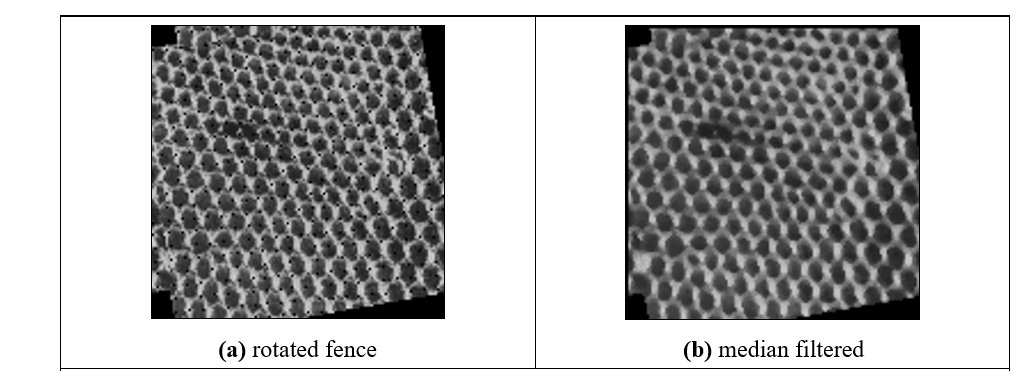 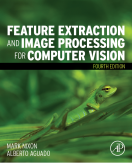 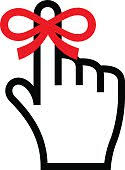 Non-local means
Averaging which preserves regions
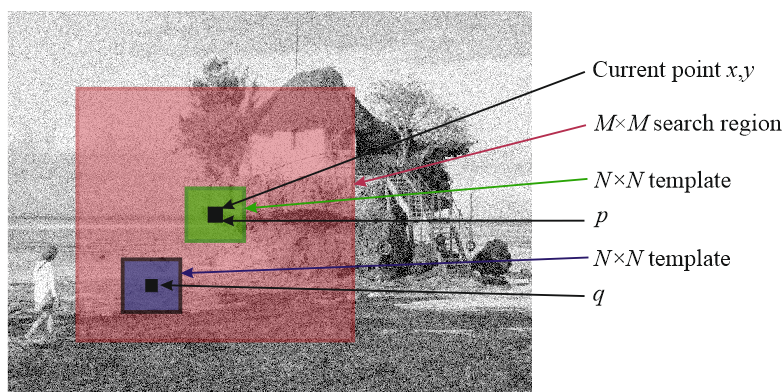 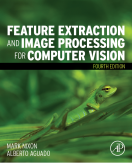 Applying non local means
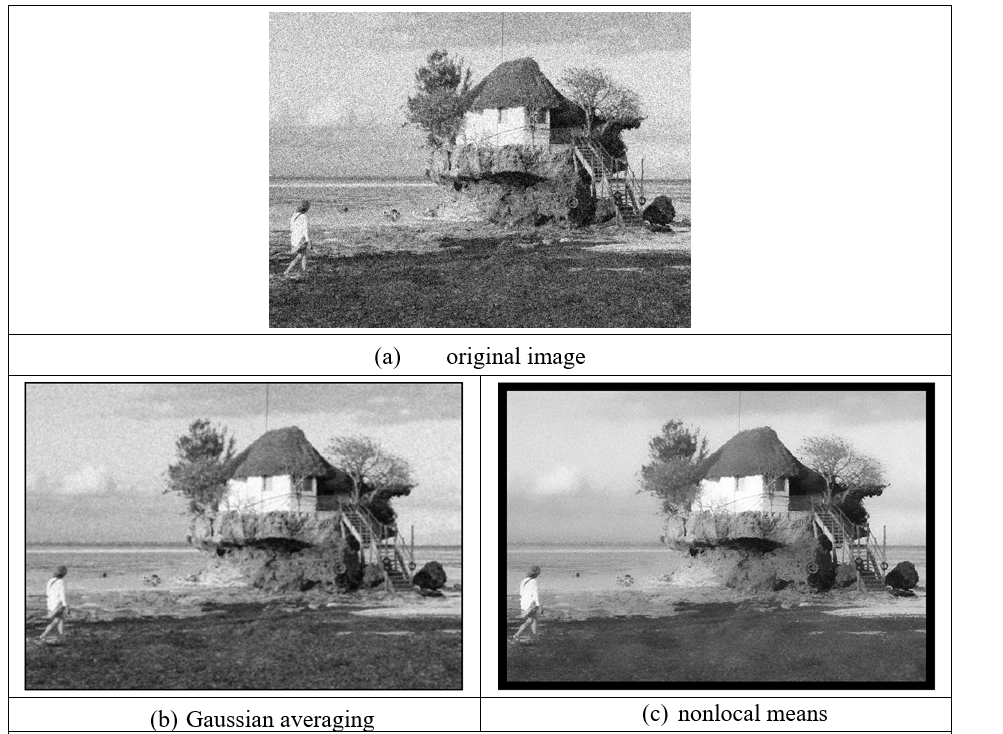 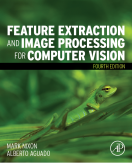 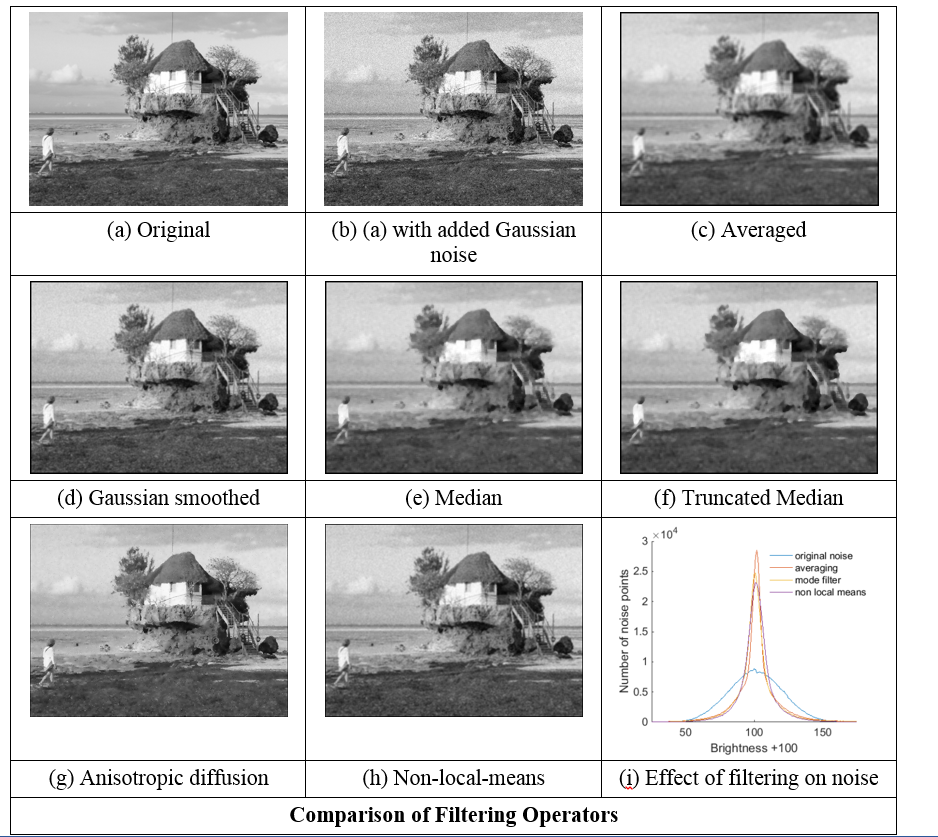 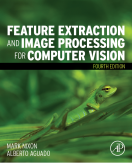 Bilateral filtering
Averaging which preserves regions
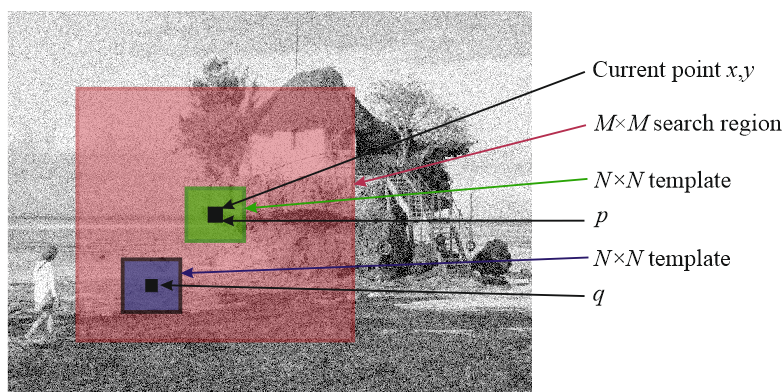 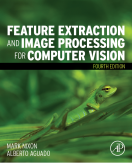 [Speaker Notes: The is another version bilateral filtering, which is simpler. 
Just focus on one window, then using Gaussian functions 
for the intensity and coordinates, respectively.]
Image Ray Transform
Use analogy to light to find shapes, removing remainder
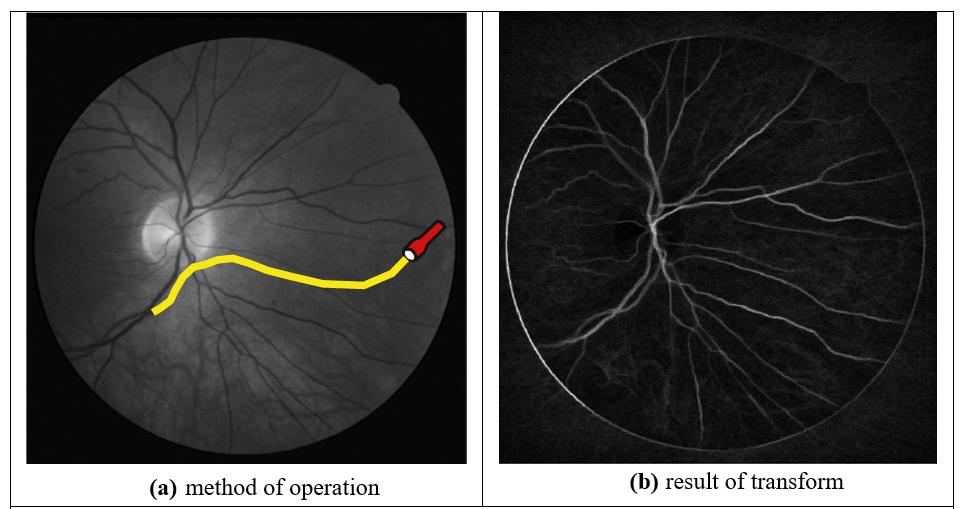 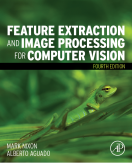 Cummings, Nixon and Prugel-Bennett, PRL 2012
Applying Image Ray Transform
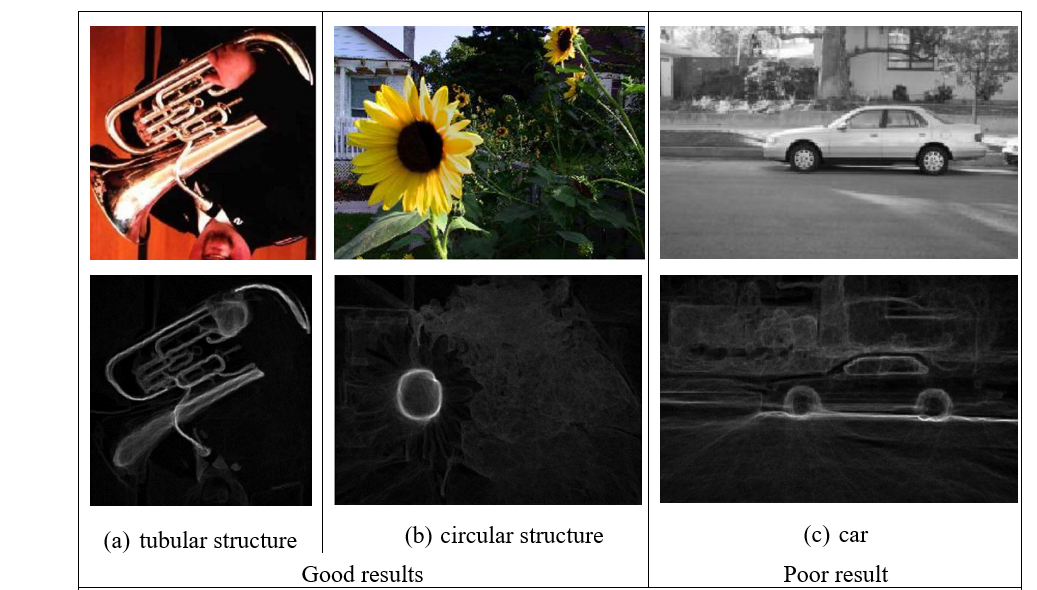 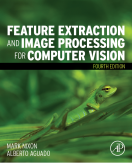 Main points so far
1 – collection of points is called a template
2 – application to an image is called template convolution
3 – can use Fourier to improve speed
4 – averaging reduces noise

How do we find features? That’s edge detection, coming next
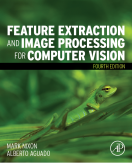 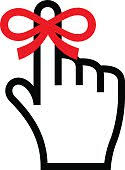 [Speaker Notes: Bookjshop alehouse (only takeaway)]
Convolution theorem, for completeness only!